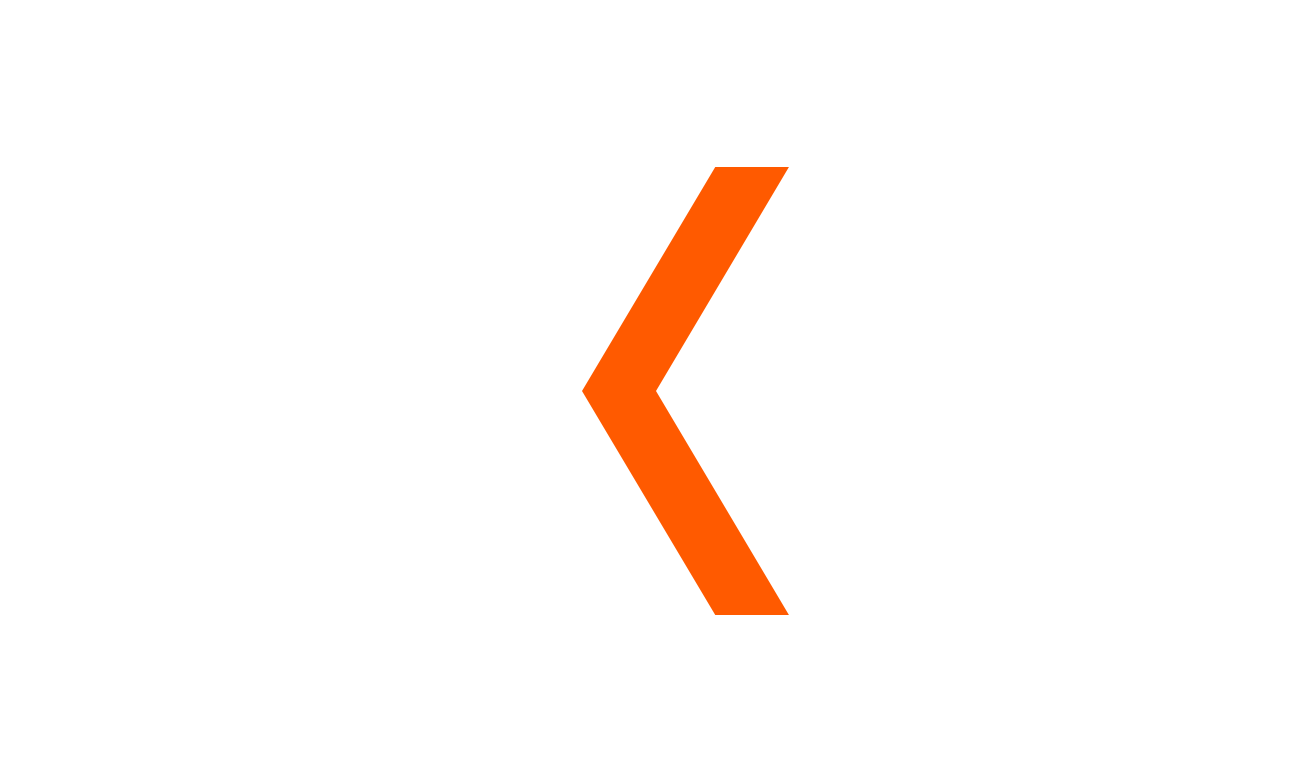 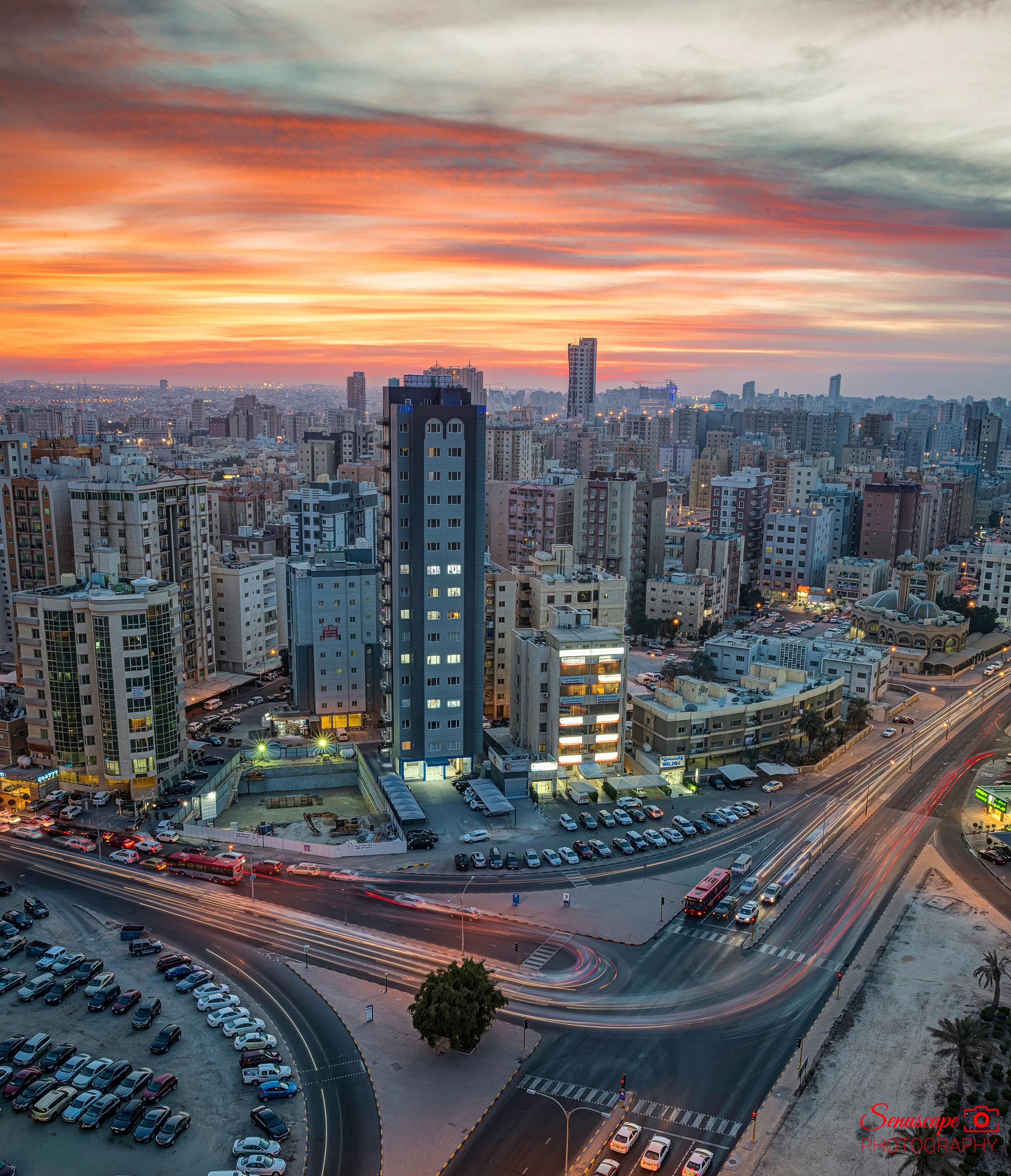 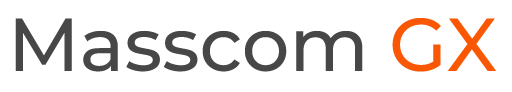 Top Media
Recommendations 
in Kuwait
Newspaper
Kuwait Times, Kuwait Times, Kuwait 
Half Page ad on First Business Page, Kuwait Times, Kuwait
Newspaper
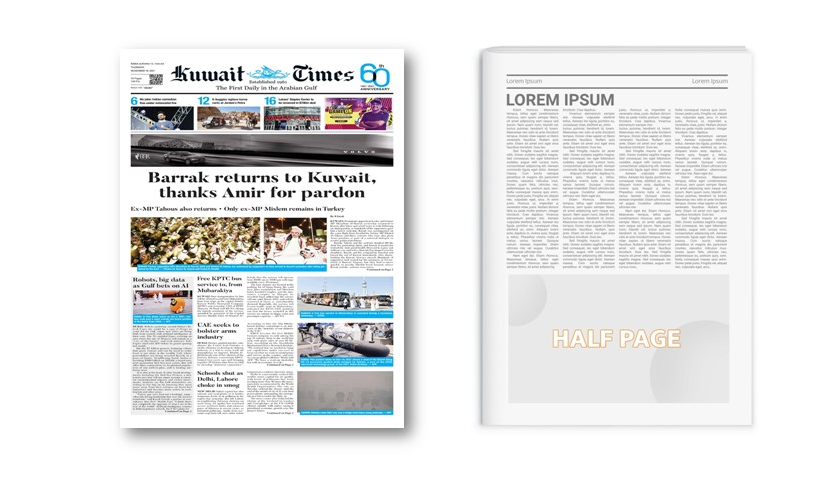 Kuwait Times, Kuwait Times, Kuwait 
Half Page ad on First Business Page, Kuwait Times
Newspaper
Details
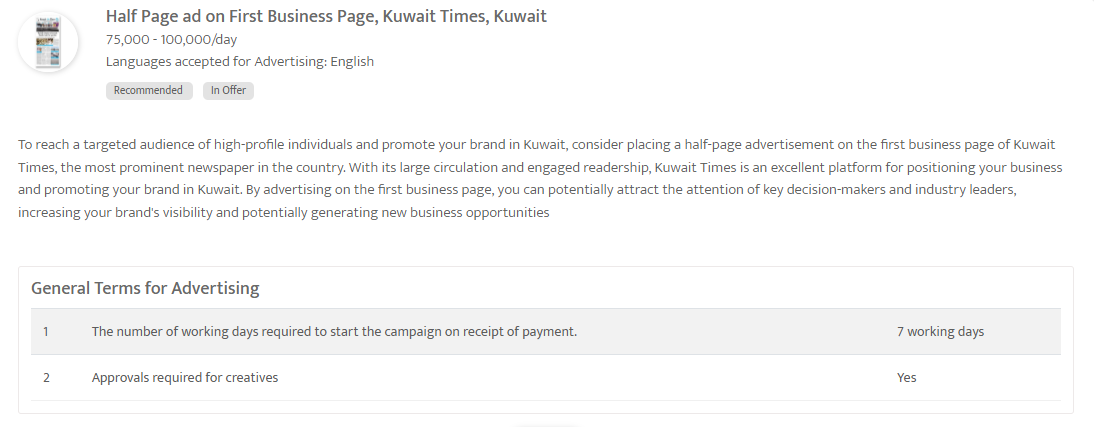 Al Rai - Half Page Editorial ad on page 3
Newspaper
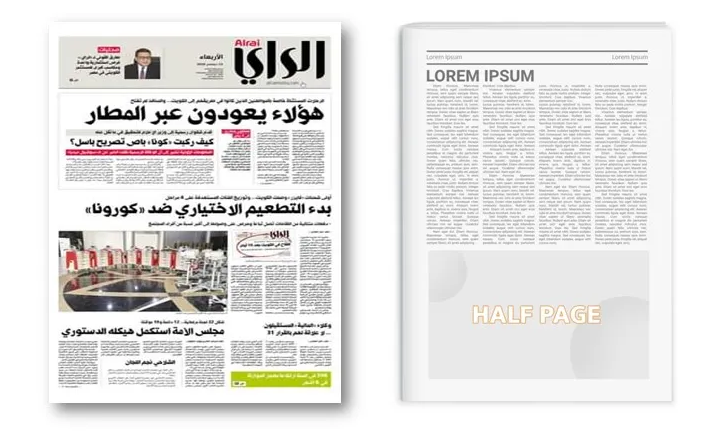 Al Rai - Half Page Editorial ad on page 3
Newspaper
Details
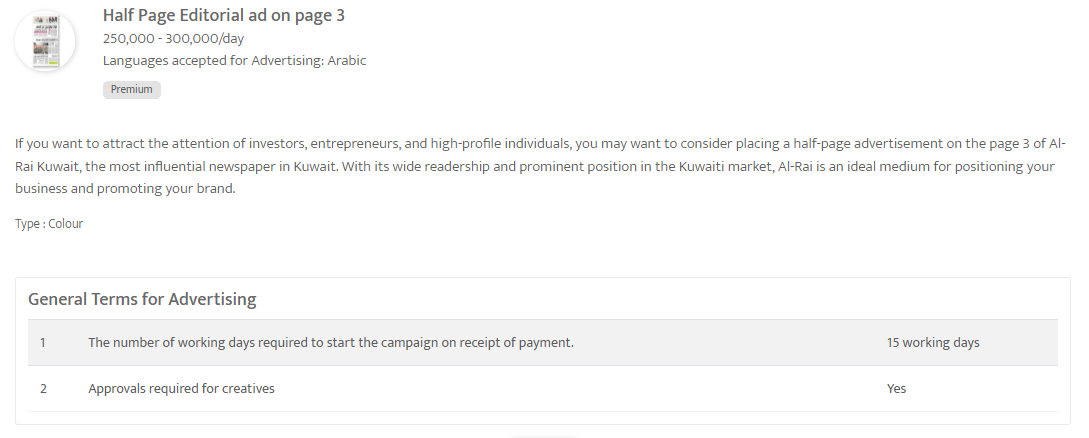 Airports
Kuwait International Airport, Kuwait - Al Farwaniyah 
Digital Screen package at T5- Jazeera Airways, Kuwait International Airport
Out of Home
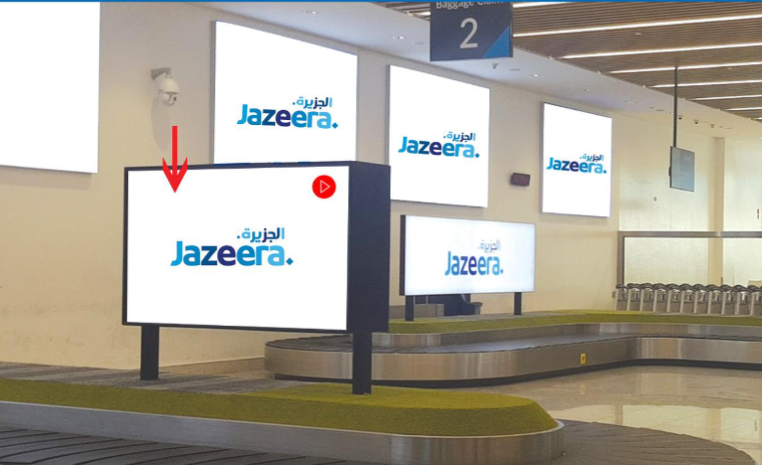 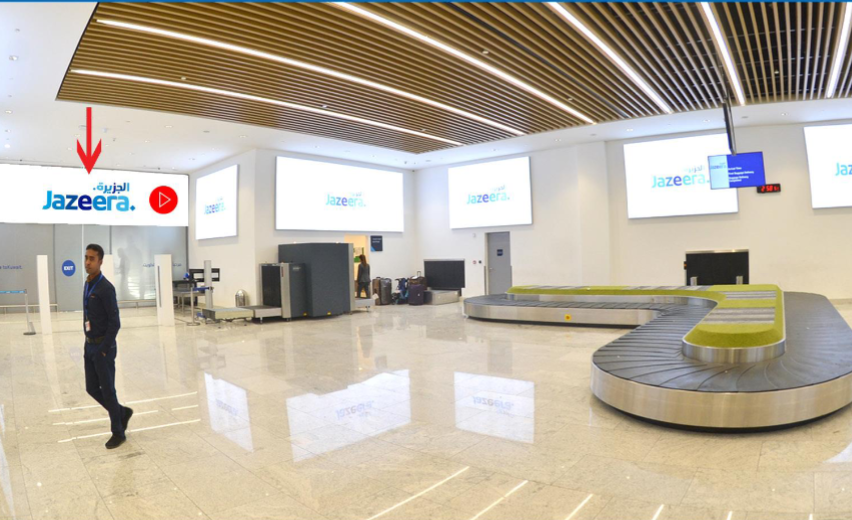 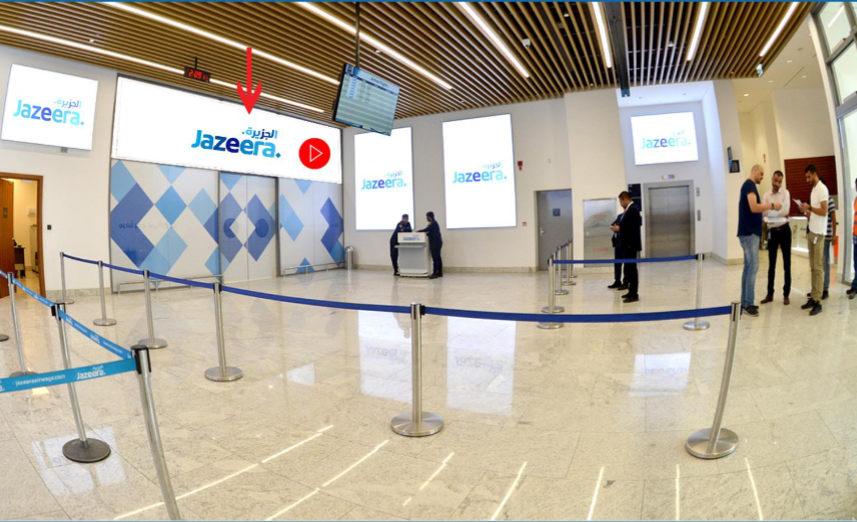 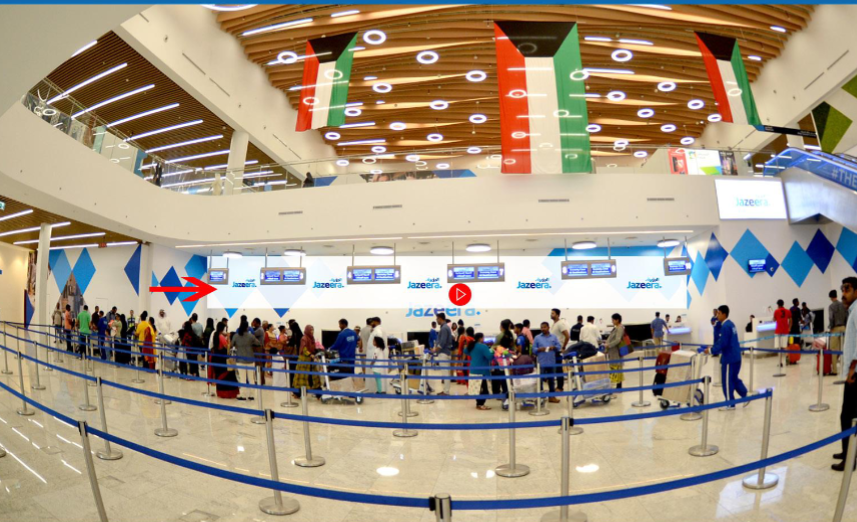 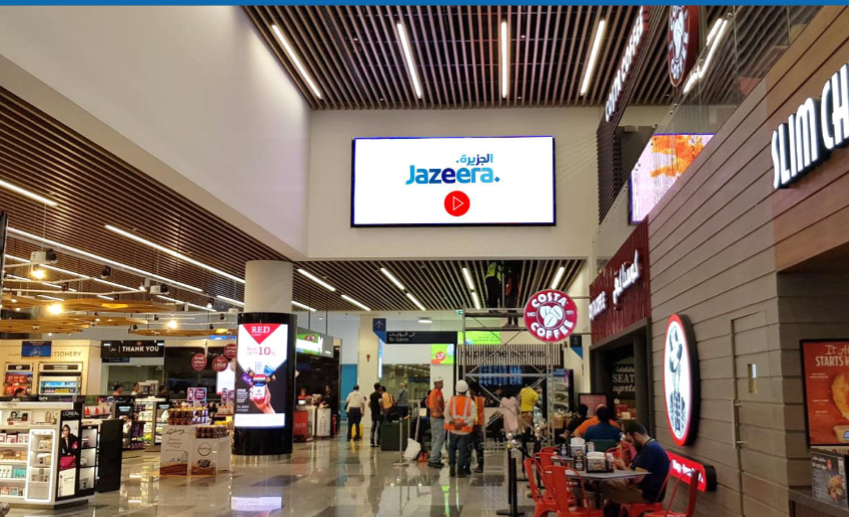 Kuwait International Airport, Kuwait - Al Farwaniyah 
Digital Screen package at T5- Jazeera Airways, Kuwait International Airport, Kuwait
Out of Home
Details
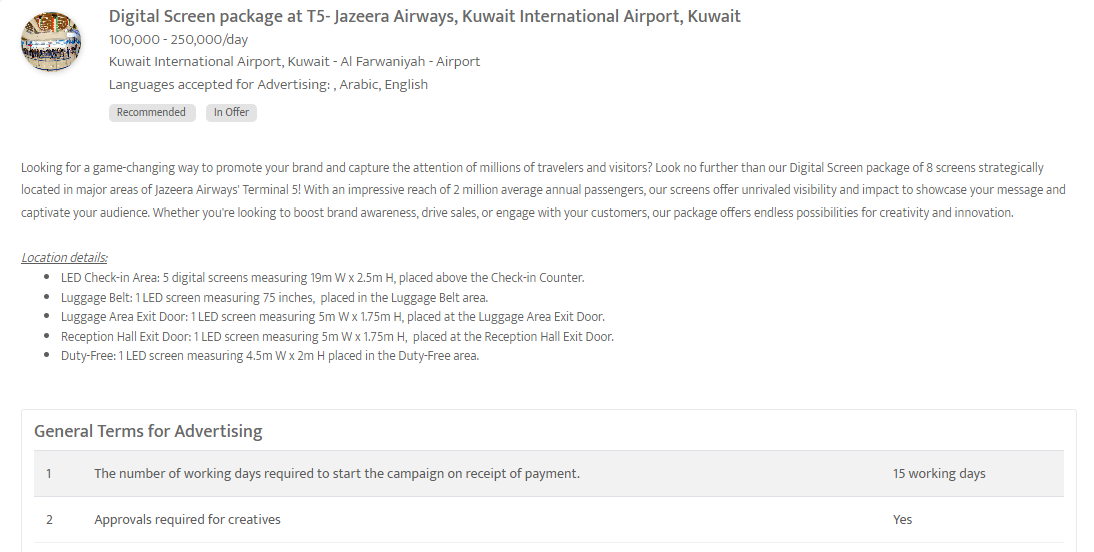 Reception Hall, Exit Door, Kuwait Airport T5, (Jazeera Airways) , Kuwait city, Kuwait 
Digital Screen at Jazeera Airways Reception Hall
Out of Home
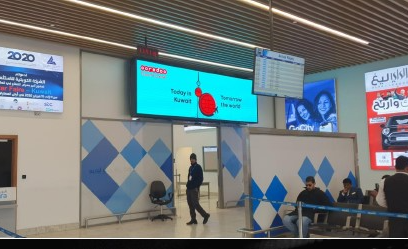 Reception Hall, Exit Door, Kuwait Airport T5, (Jazeera Airways) , Kuwait city , Kuwait 
Digital Screen at Jazeera Airways Reception Hall
Out of Home
Details
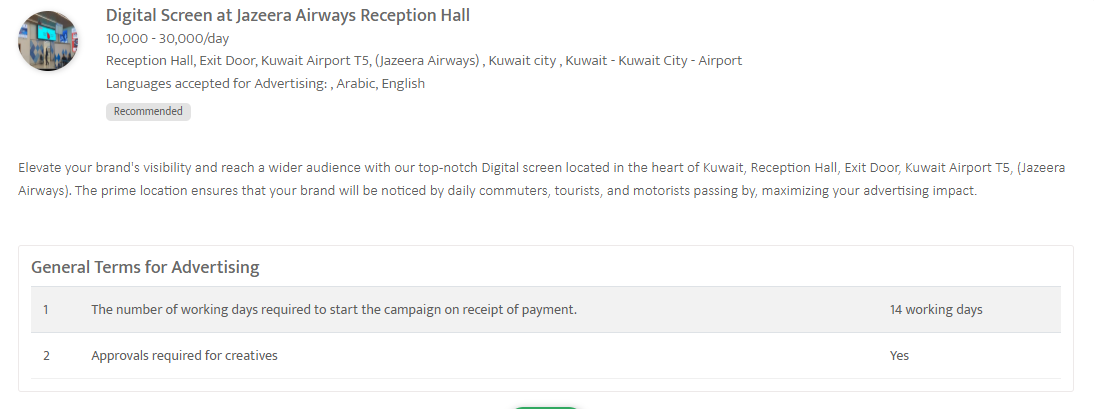 Kuwait International Airport,  Kuwait - Kuwait City 
LED Screen  at Kuwait Airport
Out of Home
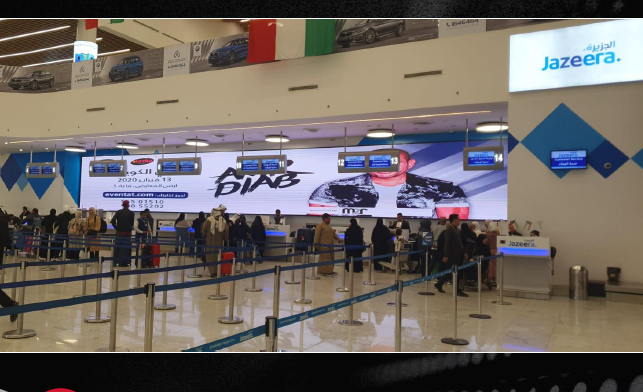 Kuwait International Airport,  Kuwait - Kuwait City 
LED Screen  at Kuwait Airport
Out of Home
Details
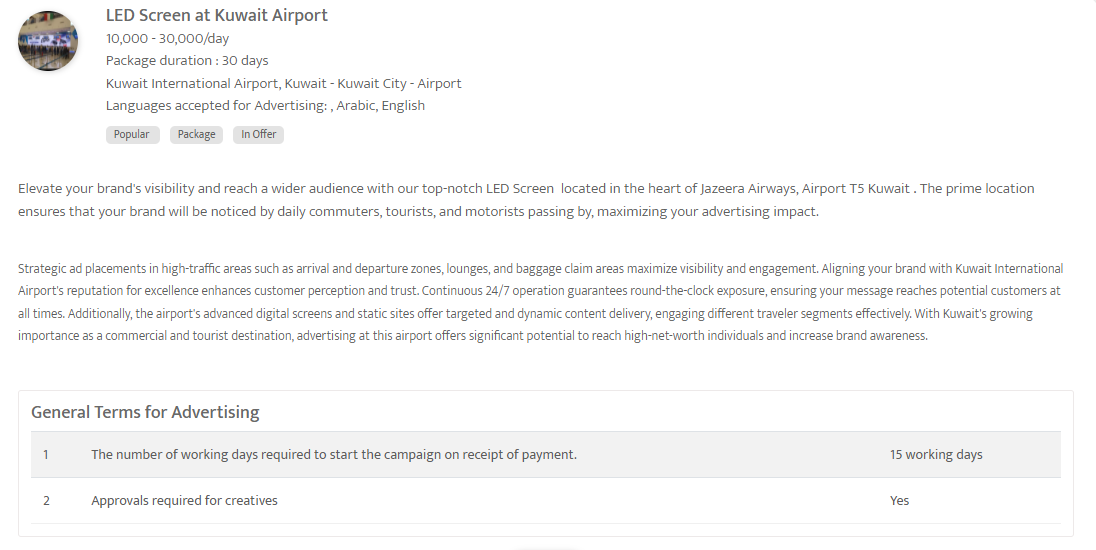 Out of home
Strategic Outdoor Recommendation to Target Capital and Hawally Governorate , Kuwait - Salmiya 
DOOH Package in Prime Locations
Out of Home
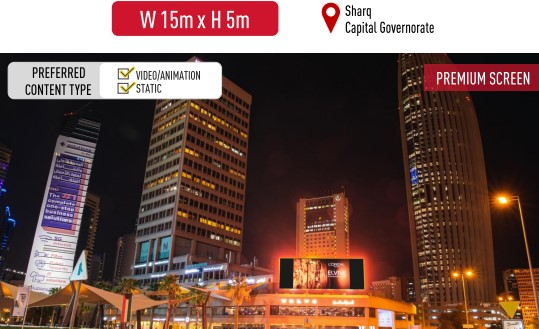 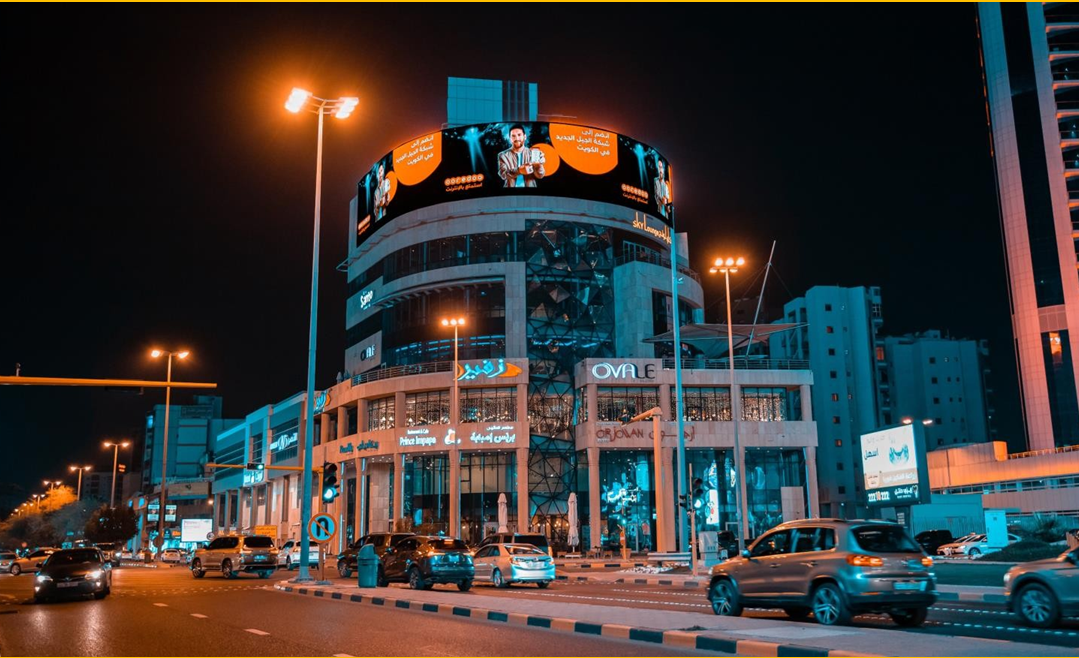 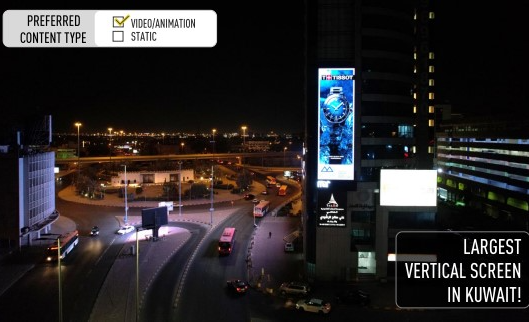 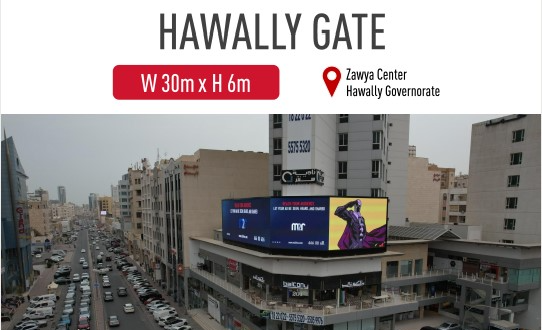 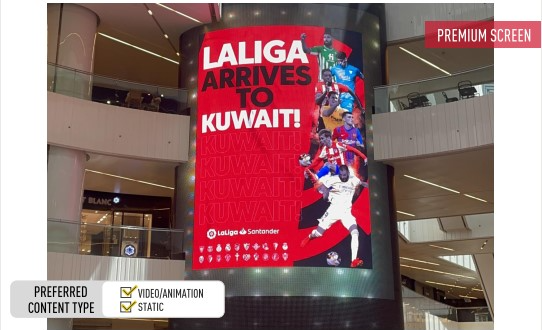 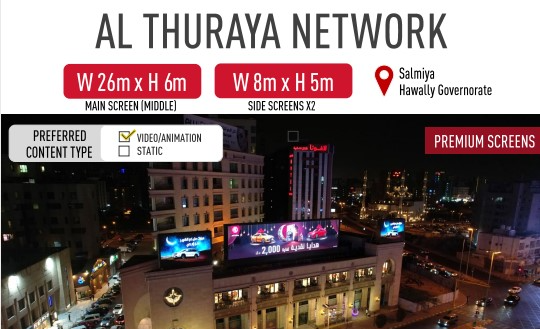 Strategic Outdoor Recommendation To Target Capital and Hawally Governorate , Kuwait - Salmiya – 
DOOH Package in Prime Locations
Out of Home
Details
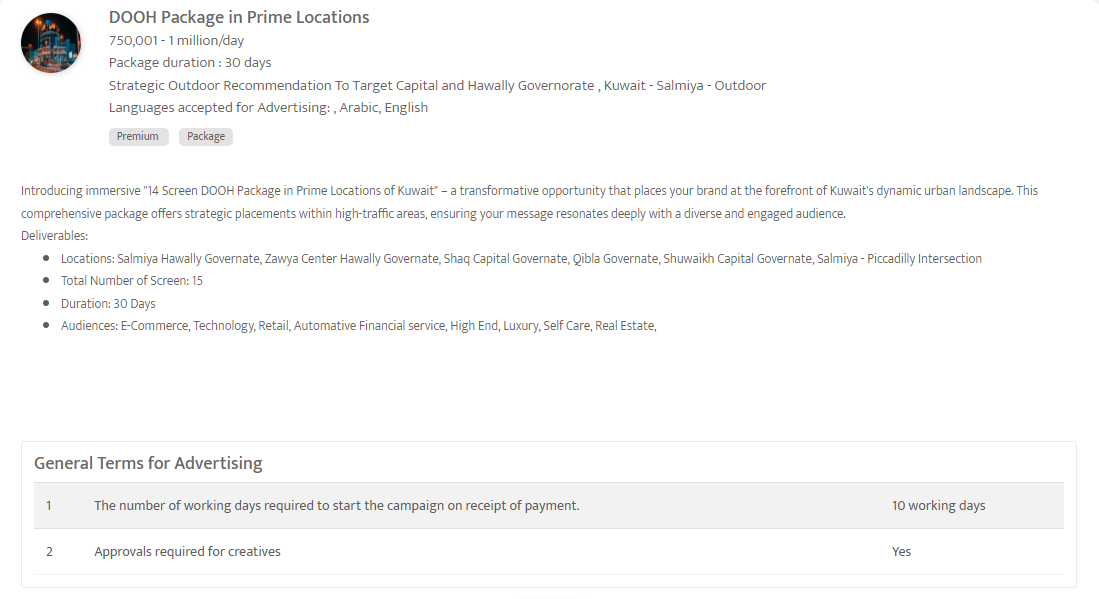 Premium DOOH Site package in Kuwait , Kuwait City 
DOOH Screens Network in Kuwait
Out of Home
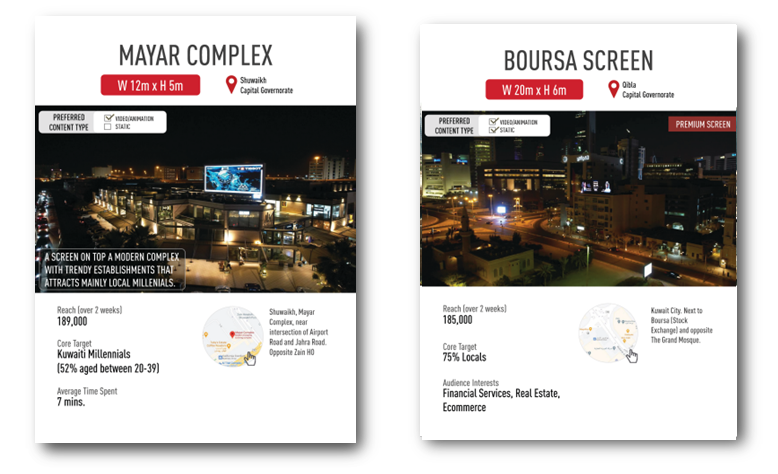 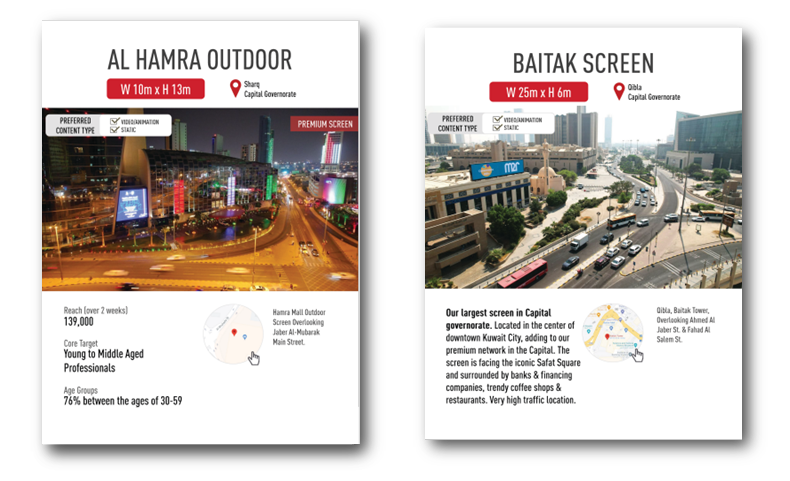 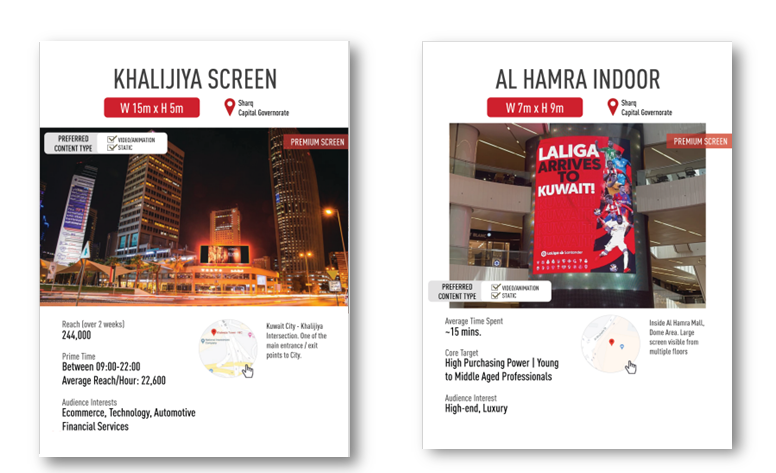 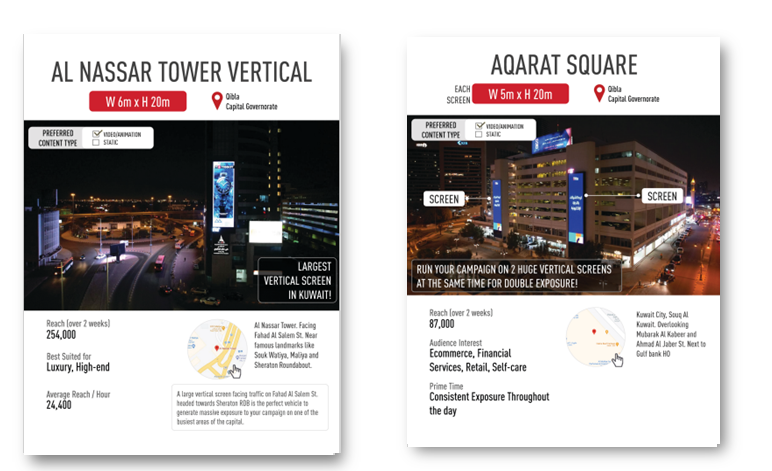 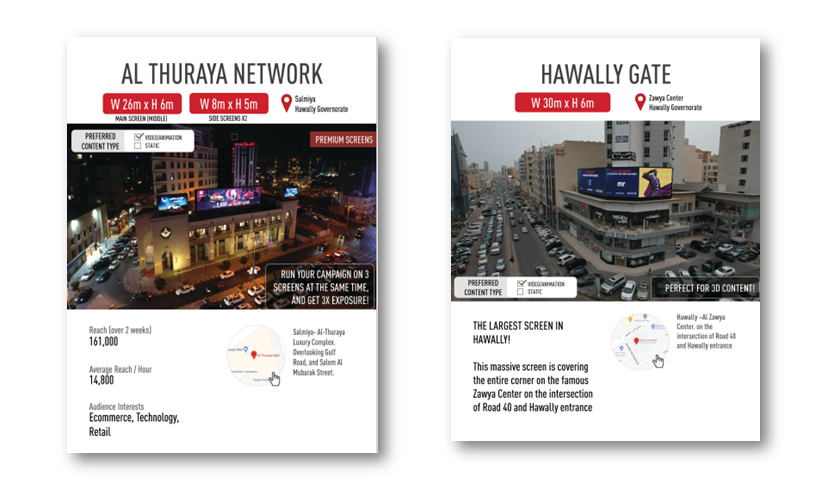 Premium DOOH Site package in Kuwait , Kuwait City 
DOOH Screens Network in Kuwait
Out of Home
Rates and details
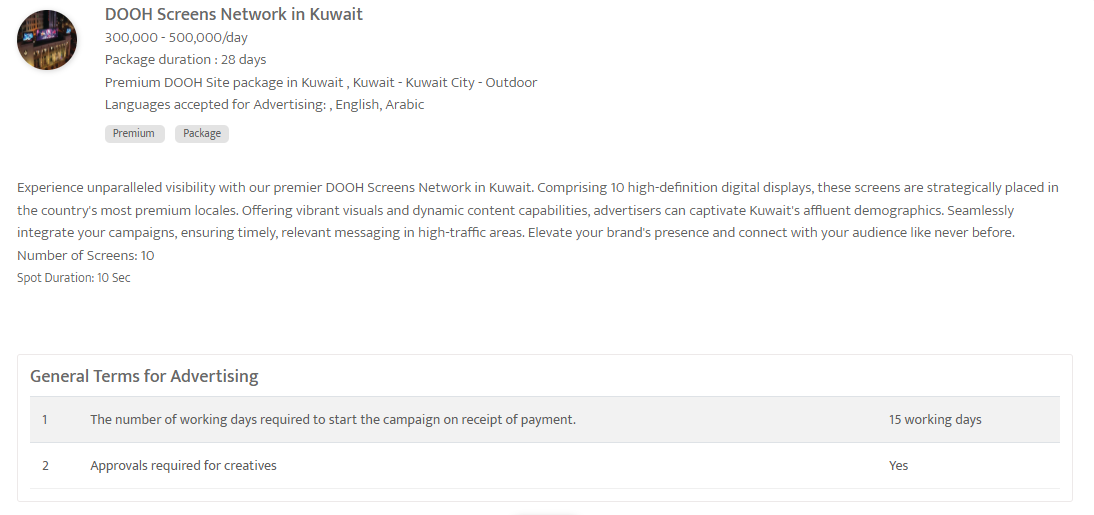 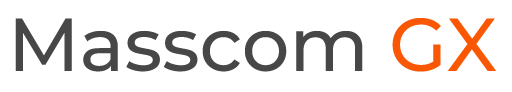 Thank You
media@masscomglobal.com | www.masscomglobal.com
Masscom Global FZE, Office No: 220, One UAQ Building, UAQ Free Trade Zone, Umm Al Quwain, United Arab Emirates.